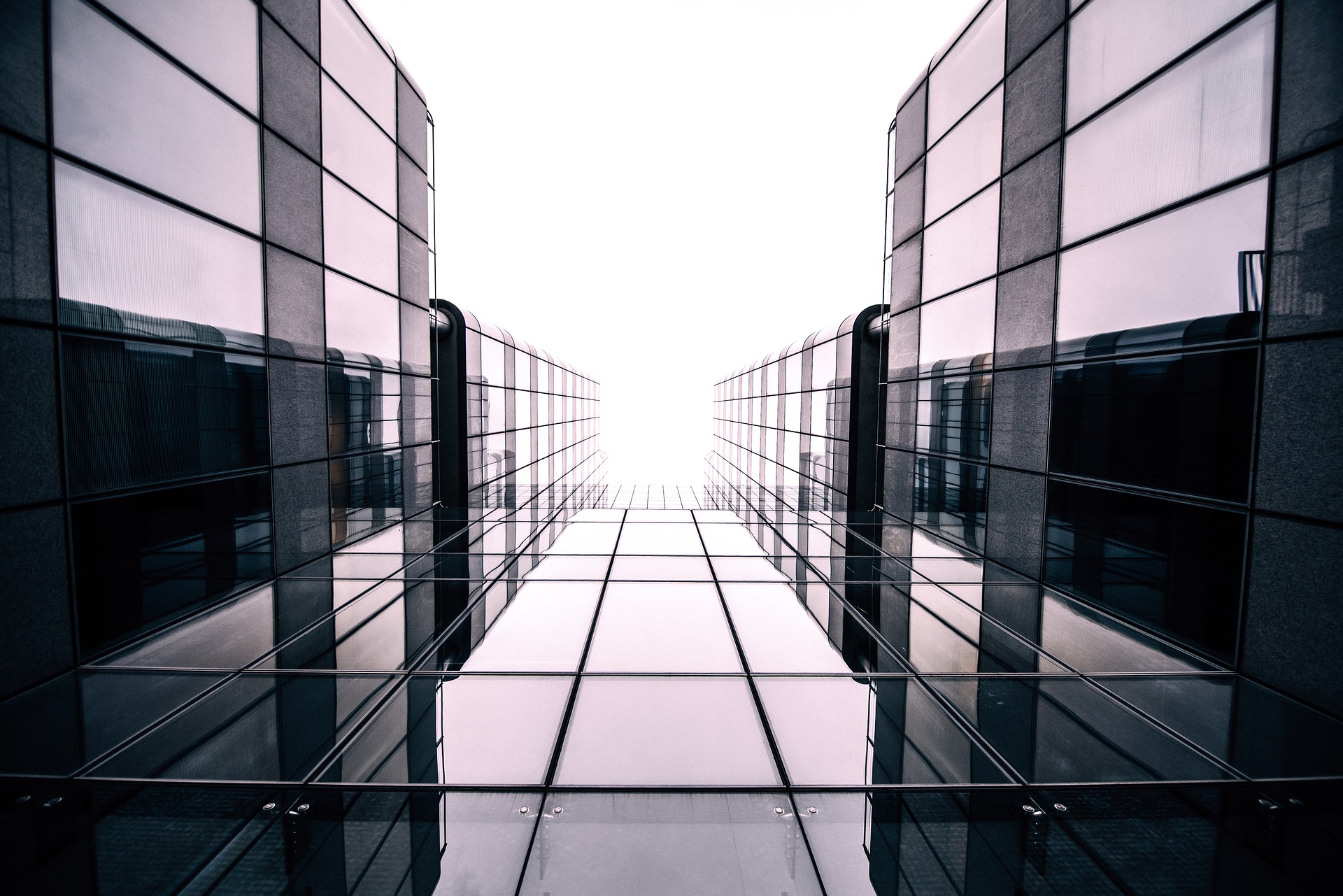 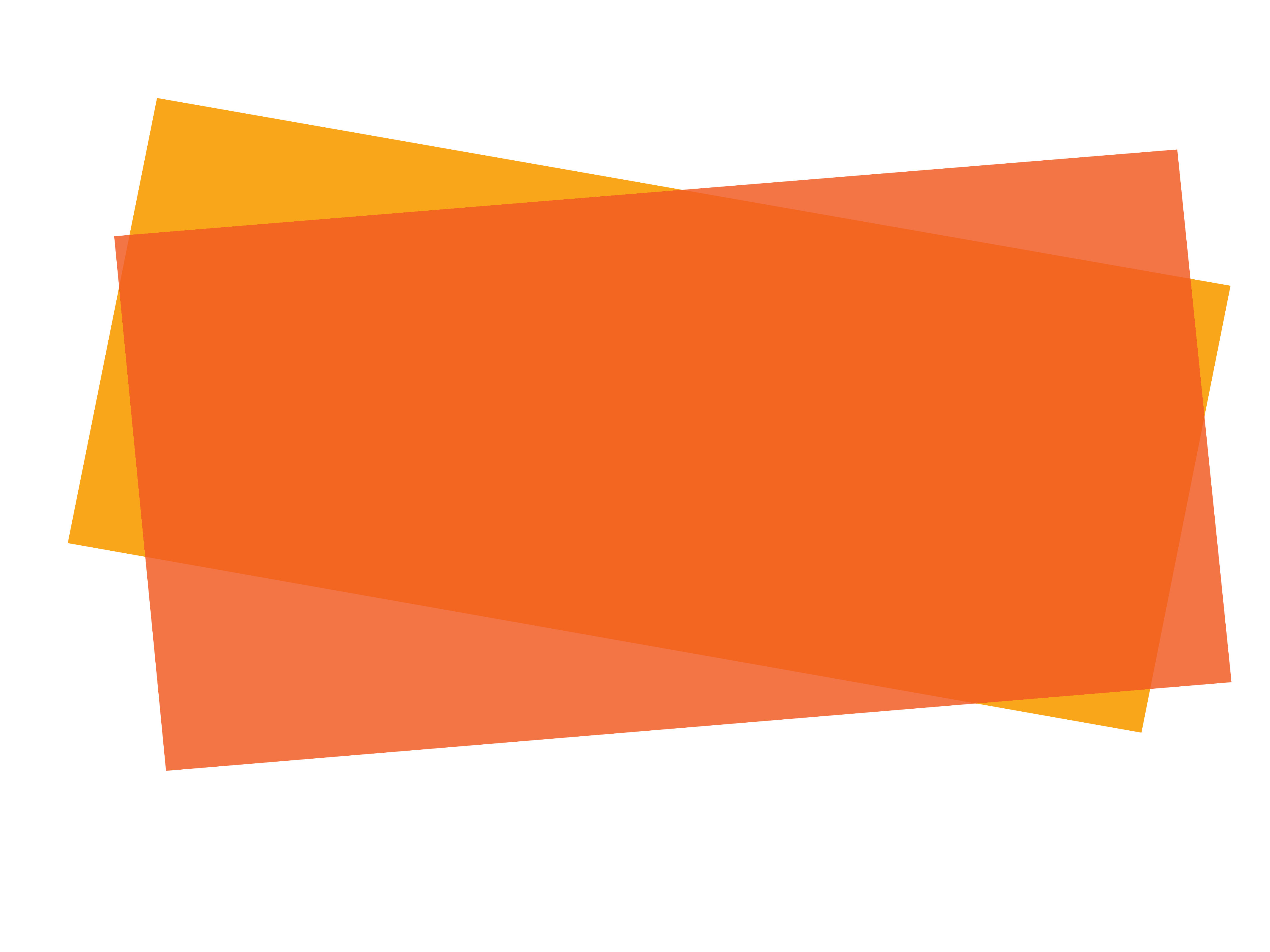 Other Pronouncements:
Conceptual Framework
[Speaker Notes: Full title is the Conceptual Framework for General Purpose Financial Reporting by Public Sector Entities

The Conceptual Framework establishes the concepts that underpin general purpose financial reporting

The IPSASB will apply these concepts in developing new IPSAS and Recommended Practice Guidelines (RPGs); the Conceptual Framework does not establish authoritative requirements for financial reporting by public sector entities that adopt IPSASs, nor does it override the requirements of IPSASs or RPGs.

The Conceptual Framework is a public sector specific framework and was developed independently of the IFRS Conceptual Framework. If participants are familiar with IFRS, consider highlighting this fact. 

The Conceptual Framework may be of less immediate importance to participants who are not yet applying accrual IPSAS – consider the level of detail required by participants.

Consider whether the IPSASB webinar on the Conceptual Framework could be used perhaps as further study material if only a limited number of participants require more detail. The webinar is at https://www.youtube.com/watch?v=R7fm7-CHqic]
The Handbook of International Public Sector Accounting Pronouncements is the primary authoritative source of international generally accepted accounting principles for public sector entities. 
All information in this presentation is proprietary and copyrighted.
Conceptual Framework
Conceptual Framework for General Purpose Financial Reporting by Public Sector Entities

Preface (key characteristics of the public sector)
Role and Authority of the Conceptual Framework
Objectives and Users of General-Purpose Financial Reporting
Qualitative Characteristics
Reporting Entity
Elements in Financial Statements
Recognition in Financial Statements
Measurement of assets and liabilities in Financial Statements
Presentation in General Purpose Financial Reports
Conceptual Framework
[Speaker Notes: These are the chapters in the Conceptual Framework.]
Key Characteristics of the Public Sector
Conceptual Framework
[Speaker Notes: Further detail on each of the key characteristics is provided in the Other Pronouncements module (starting at page 4).

Consider a discussion on the importance of these characteristics to the participants’ organizations (using chat or break-out rooms if delivering the training online).]
Objectives and Users of General-Purpose Financial Reporting

Objectives of Financial Reporting
Provide information about entity useful to users of GPFRs 
Accountability purposes and decision-making purposes 
Reflects service delivery objective and nature of funding
Respond to information needs of users
Users of GPFRs
Primary users:  service recipients and resource providers
Conceptual Framework
[Speaker Notes: The identification of accountability as an objective of financial reporting reflects the fact that most governments and public sector entities have a service delivery rather than profit seeking objective, and the nature of their funding— mainly through taxation, but also transfers from other tiers of government.

Resource providers – may be voluntary (e.g., lenders, creditors) or involuntary (e.g., taxpayers).

If participants are familiar with IFRS, consider a discussion of the different users (IPSAS includes service recipients) and objectives (accountability).]
Qualitative Characteristics

Relevance
Faithful Representation
Understandability
Timeliness
Comparability
Verifiability
Conceptual Framework
[Speaker Notes: Further details of each qualitative characteristic (QC) are provided in the Other Pronouncements module (starting at page 8).]
Constraints on Information Included in GPFRs

Materiality
Cost-Benefit
Balance between Qualitative Characteristics (QCs)
Conceptual Framework
[Speaker Notes: Further details on the constraints are provided in the Other Pronouncements module (starting at page 9).

In discussing the constraints, highlight that materiality is a constraint that is explicitly referred to in other IPSAS – particularly in respect of financial statement presentation.]
The Reporting Entity

Government or other public sector organization, program or identifiable area of activity that prepares GPFRs
Key characteristics  
Raising & Use of Resources; and
Service recipients or resource providers dependent on GPFRs
May comprise two or more separate entities 
Separate legal identity not essential
Conceptual Framework
[Speaker Notes: The key characteristics of a public sector reporting entity are that: 

•	It is an entity that raises resources from, or on behalf of, constituents and/or uses resources to undertake activities for the benefit of, or on behalf of, those constituents; and
•	There are service recipients or resource providers dependent on GPFRs of the entity for information for accountability or decision-making purposes.]
Elements in Financial Statements
Conceptual Framework
[Speaker Notes: An asset is a resource presently controlled by the entity as a result of a past event.
A liability is a present obligation of the entity for an outflow of resources that results from a past event.
Revenue is increases in the net financial position of the entity, other than increases arising from ownership contributions.
Expense is decreases in the net financial position of the entity, other than decreases arising from ownership distributions.
Ownership contributions are inflows of resources to an entity, contributed by external parties in their capacity as owners, which establish or increase an interest in the net financial position of the entity.
Ownership distributions are outflows of resources from the entity, distributed to external parties in their capacity as owners, which return or reduce an interest in the net financial position of the entity.

Participants should be familiar with the concepts from earlier modules, although the Conceptual Framework definitions may be slightly different.]
Recognition in Financial Statements

Item satisfies definition of an element
Can be measured in a way that:
Achieves qualitative characteristics; and
Takes account of constraints
Recognition criteria are not incorporated in element definitions
Conceptual Framework
[Speaker Notes: Highlight the fact that the definition of an element and the recognition criteria are considered separately.]
Measurement Bases for Assets
Conceptual Framework
[Speaker Notes: The Framework identifies five measurement bases for assets and provides guidance on the high level, but non-specific circumstances when it is appropriate to apply them. After much consideration the IPSASB decided not to define “fair value”, but instead to define market value. In addition the Conceptual Framework suggests that, for entities adopting current values, replacement cost may be the appropriate measurement basis for specialized assets that are held primarily for the delivery of services, rather than the generation of cash flows.

Net selling price and value in use are also identified as measurement bases. They are likely to be used in more limited circumstances, such as when a decision has been made that an asset will be sold and in determining impairments.

Consider a discussion on when historical cost is appropriate and when current value is appropriate. Can participants see how this debate is reflected in the IPSAS discussed in earlier modules (e.g., some standards et IPSAS 17,  Property, Plant, and Equipment provide a choice of accounting policy). This could be done using chat or break-out discussions where groups are too large for a group discussion if delivering the training online.]
Measurement Bases for Liabilities
Conceptual Framework
[Speaker Notes: These are the measurement bases identified in the Conceptual Framework for liabilities. Historical cost is again identified
.
Cost of fulfillment is: The costs that the entity will incur in fulfilling the obligations represented by the liability, assuming that it does so in the least costly manner. 

Cost of release refers to the amount of an immediate exit from the obligation. Cost of release is the amount that either the creditor will accept in settlement of its claim, or a third party would charge to accept the transfer of the liability from the obligor. 

Assumption price is the amount which the entity would rationally be willing to accept in exchange for assuming an existing liability. 

Cost of fulfillment will often be the relevant measurement basis, because in the case of non-exchange transactions in the public sector, there are often very limited circumstances under which a third party will accept the transfer of a liability, or evidence of the amount that an entity would rationally be willing to accept in exchange for assuming an existing liability.  Nevertheless, there may be circumstances where cost of release and assumption price provide relevant information.]
Presentation in General Purpose Financial Reports

Information Selection
Information Location
Information Organization
Conceptual Framework
[Speaker Notes: Further details are provided in the Other Pronouncements module. The Presentation chapter is most useful for the IPSASB, less so for individual preparers. Note that the focus is general-purpose financial reports, and is not limited to financial statements. This explains why the terminology doesn’t match that in many individual IPSAS (presentation and disclosure).]
Questions and Discussion
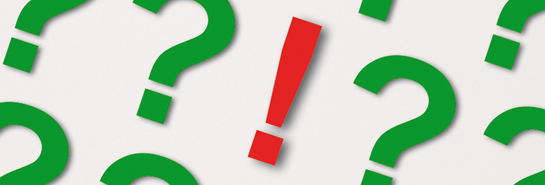 Visit the IPSASB web site http://www.ipsasb.org
Conceptual Framework